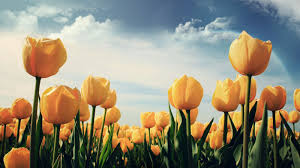 WEEL COME
পরিচিতি
শিক্ষক পরিচিতি
মোঃ ইমদাদুল হক
প্রভাষক(রসায়ন)
শংকরপুর কলেজ
দিনাজপুর সদর, দিনাজপুর।
E-mail; emdadulh422@gmail.com
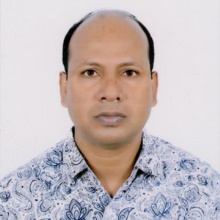 পাঠ পরিচিতি
শ্রেনীঃ একাদশ
বিষয়ঃ রসায়ন প্রথম পত্র
অধ্যায়ঃ গুনগত রসায়ন
নিচের ছবি লক্ষ্য কর
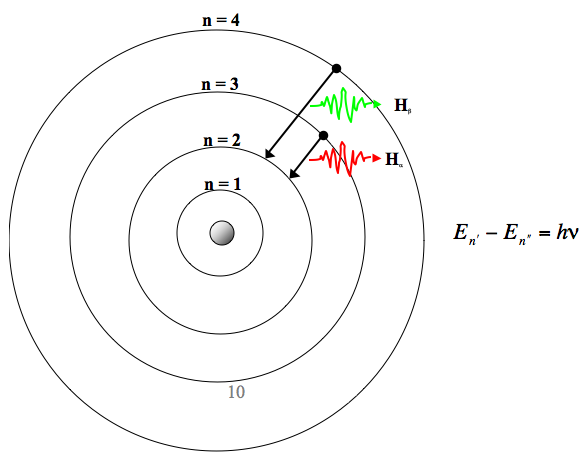 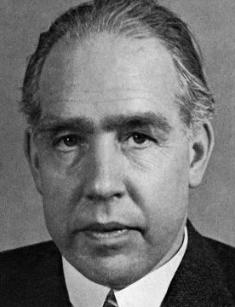 শিখনফল
পাঠশেষে শিক্ষার্থীরা
বোরের পরমাণুর মডেল ব্যাখ্যা করতে পারবে।
বোরের পরমাণুর মডেলের সীমাবদ্ধতা ব্যাখ্যা করতে পারবে।
রার্দারফোর্ড ও বোরের পরমাণুর মডেলের তুলনা বর্ননা করতে পারবে।
বোর পরমাণু মডেল
বোর মডেলের ত্রুটি
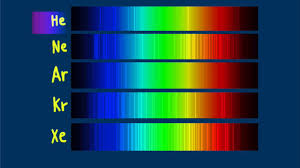 একাধিক ইলেকট্রন বিশিষ্ট পরমাণুর বর্ণালি ব্যাখ্যা করতে পারে না।
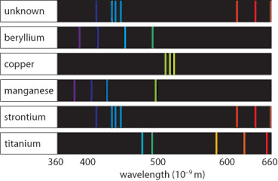 বর্ণালিতে একাধিক রেখার উৎপত্তি ব্যাখ্যা করতে পারে না।
-
++
হাইজেনবার্গের অনিশ্চয়তা নীতি ব্যাখ্যা করতে পারে না।
-
তুলনা
রাদারফোর্ড পরমানু মডেল
বোর পরমাণু মডেল
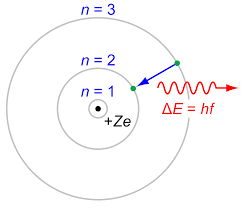 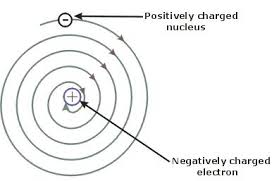 রাদারফোর্ড ও বোর পরমানু মডেলর বৈসাদৃশ্য
একক কাজ
জিম্যান প্রভাব কি ?
 হাইজেনবার্গের অনিশ্চয়তা নীতি কি ?
দলীয় কাজ
বোর পরমানু মডেলের সাফল্য ও গ্রহণযোগ্যতা লিখ ?
H পরমানুর বোরের ৩য় কক্ষে কৌনিক ভরবেগ কত ?
মূল্যায়ন
বোর পরমাণু মডেলের সীমাবদ্ধতা লেখ?
রার্দারফোর্ড ও বোরের পরমানুর মডেলের তুলনা ব্যাখ্যা কর?
H পরমানুর দ্বিতীয় কক্ষপথের  ব্যাসার্ধ নির্ণয় করো ।
বাড়ীর কাজ
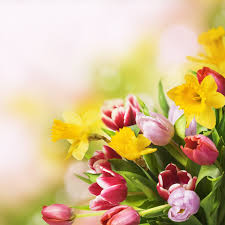 ধন্যবাদ